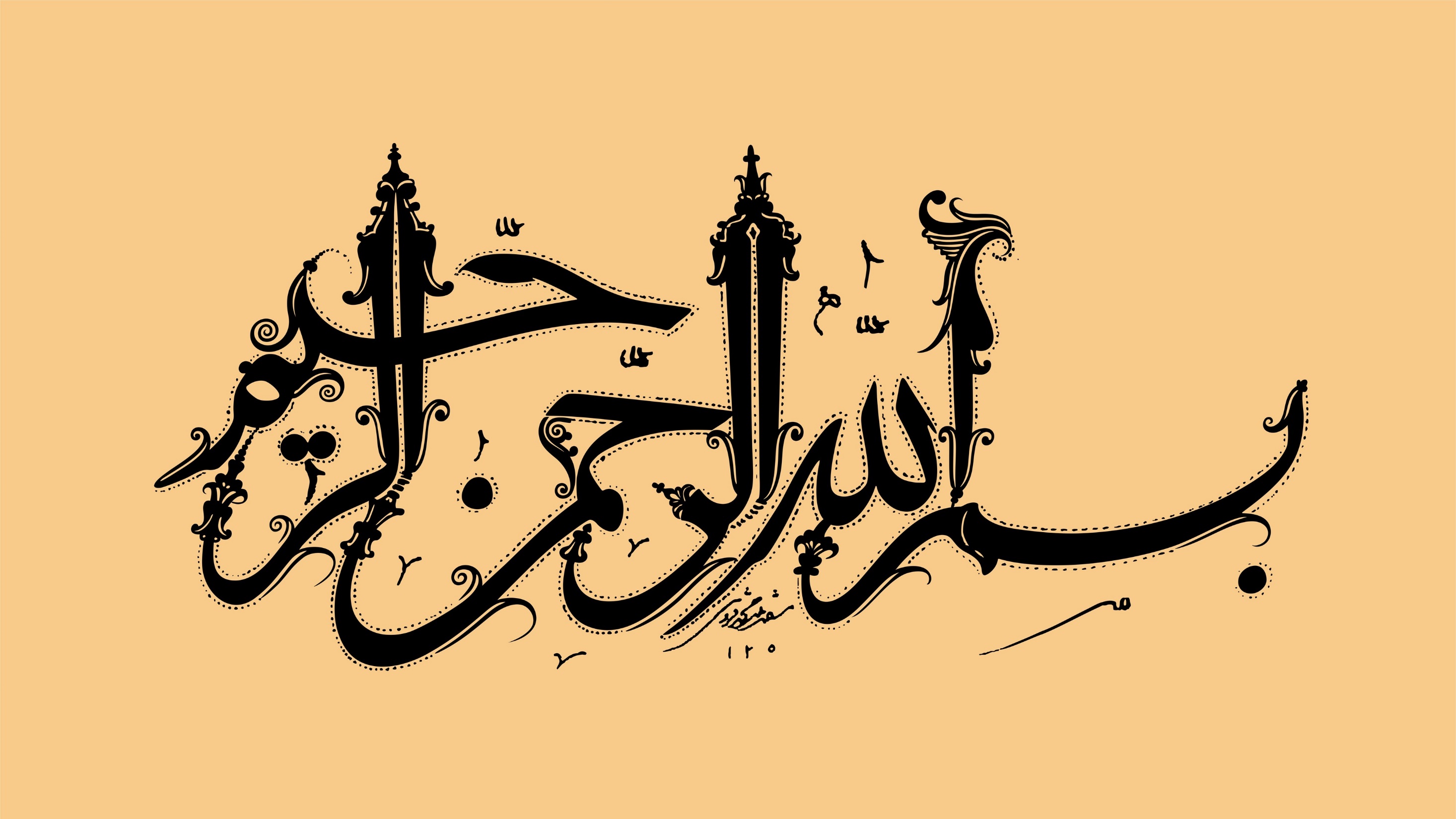 1
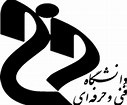 درس آمارو احتمالات رشته مهندسی علوم و صنایع غذاییبرگرفته از کتاب آمار کاربردی و طرح آزمایش ها برای علوم کشاورزی جلد اول تالیف دکتر سید احمد سادات نوری انتشارات دانشگاه تهران
مدرس: خانم مهندس ثمانه لواسانی
تعاریف و مفاهیم پایه
انواع مقیاس ها
1- مقیاس اسمی: این مقیاس برای شناسایی افراد یا اشیا یا مکانها به کار می رود. مثال: اگر دانشجویان دانشگاهی از شهرهای مختلف مثل تهران، شیراز، اصفهان، مازندران باشند به ترتیب با اعداد 4،3،2،1 مشخص میشوند. 
2- مقیاس ترتیبی: این مقیاس بر اساس مهارت طبقه بندی میشوند مثل مهارت 4 کارگر کارخانه ای که با اعداد 1تا 4 مشخص میشود.
3- مقیاس نسبتی: هرگاه مقیاس سنجش نسبت را حفظ کند مقیاس نسبتی گویند.
نمادهای مهم درآمار در جدول ارائه شده
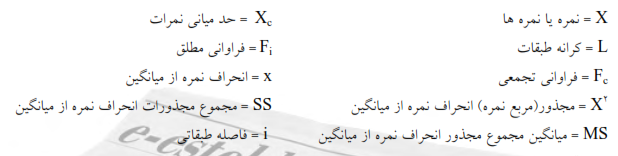 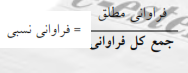 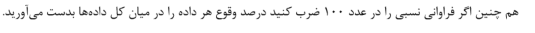 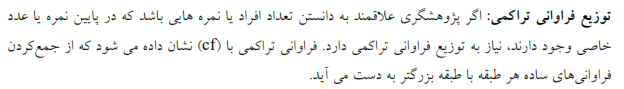 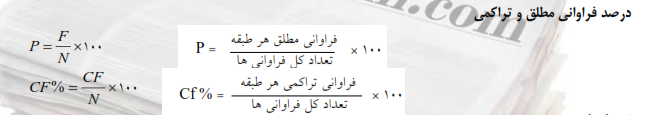 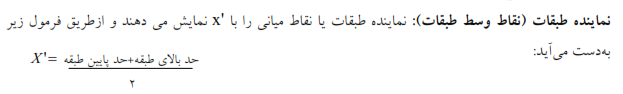 انواع نمودارهای اماری
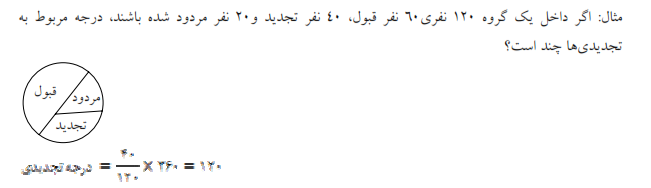 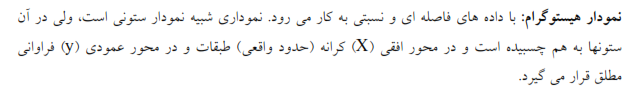 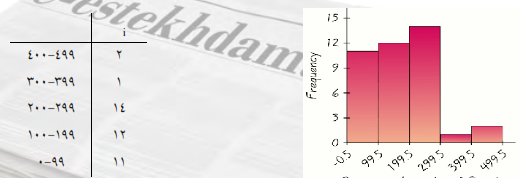 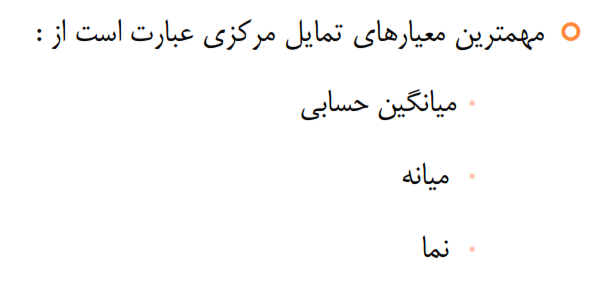 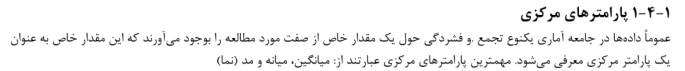 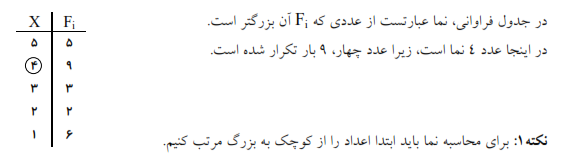 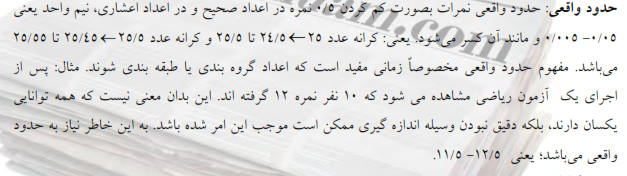 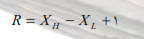 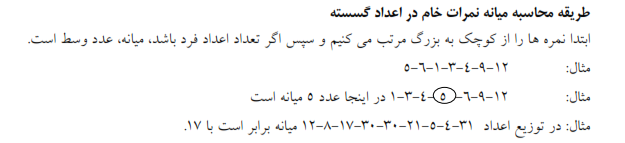 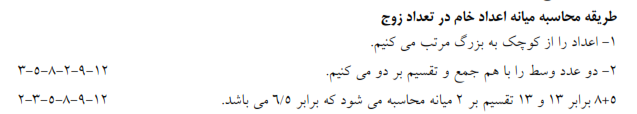 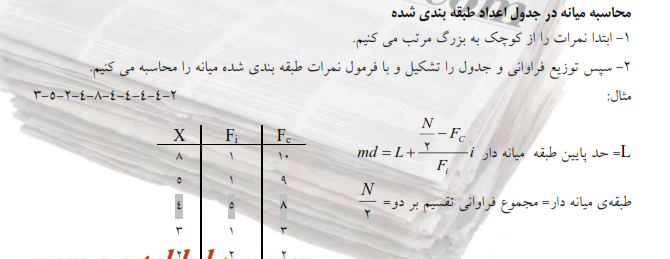 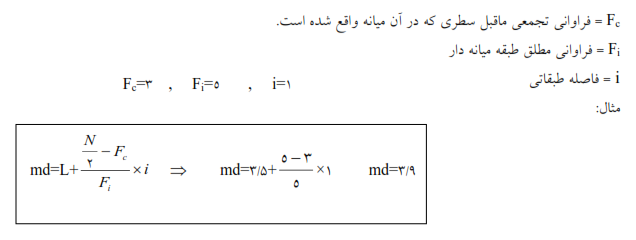 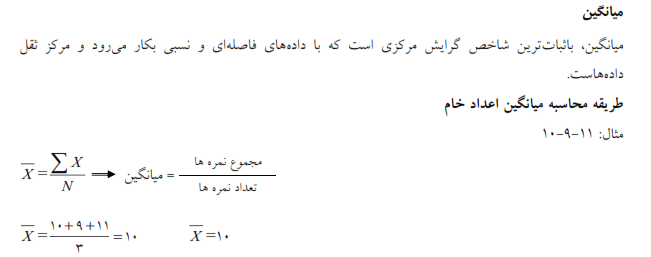 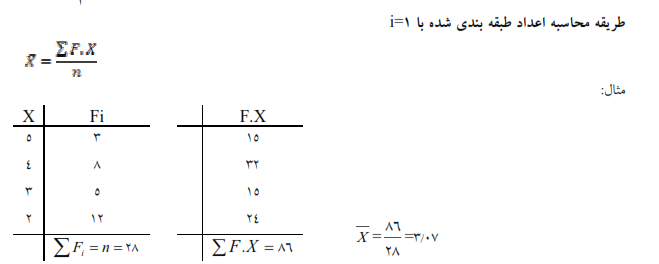 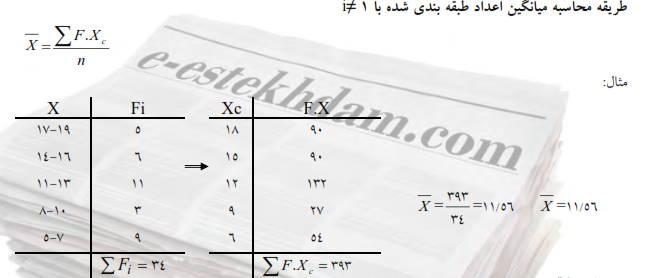 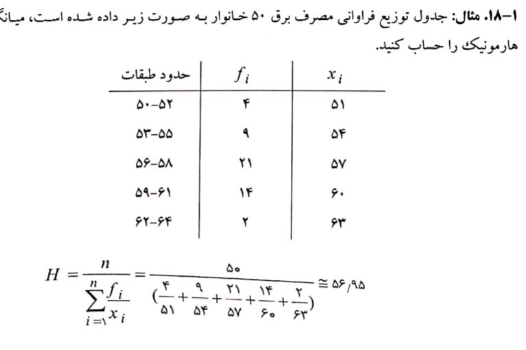 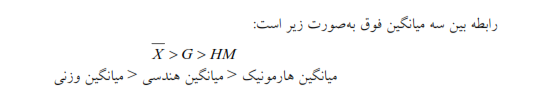 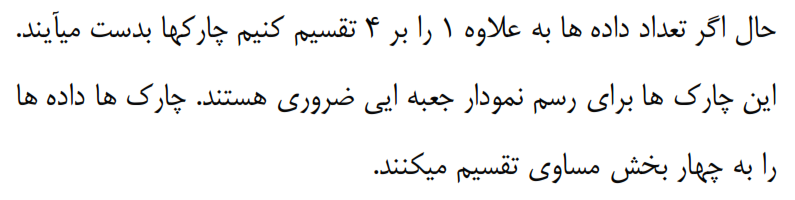 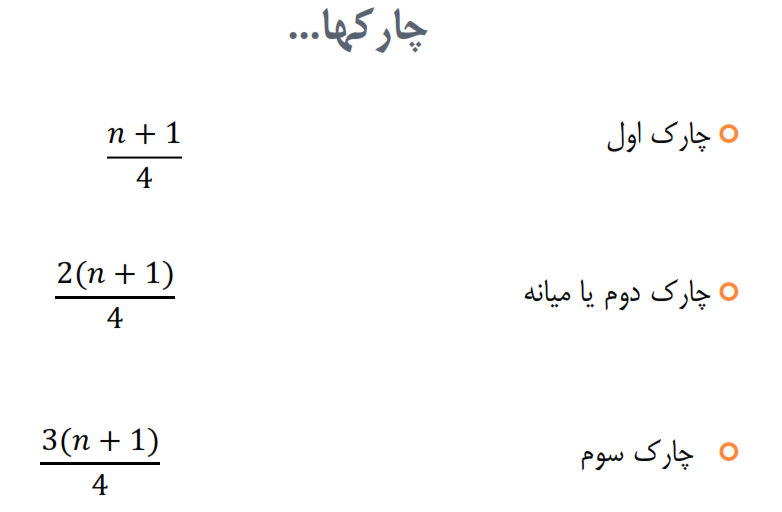 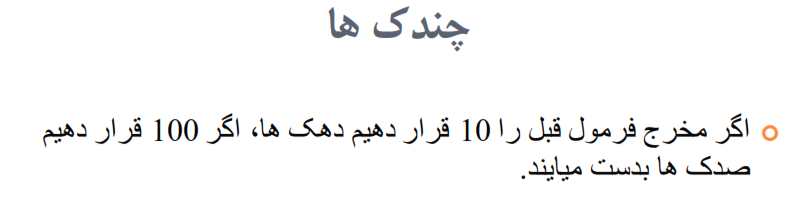 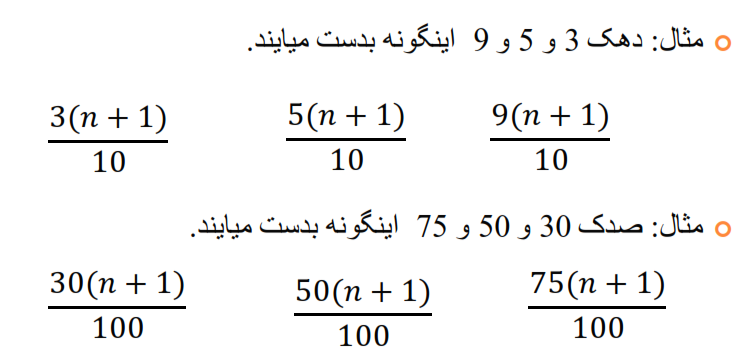 پراکندگی یکی از مهم‌ترین مفاهیم در آمار است. هدف از اندازه‌گیری معمولاً پیدا کردن تغییرات و توجیه آن‌هاست. هرچه پراکندگی کمتر باشد، پیش‌بینی مقدار یک متغیر تصادفی با کمک مقدار میانگینش دقیق‌تر می‌شود؛ به عبارت دیگر، پراکندگی می‌تواند دقتِ یک پیش‌بینی را نشان دهد.
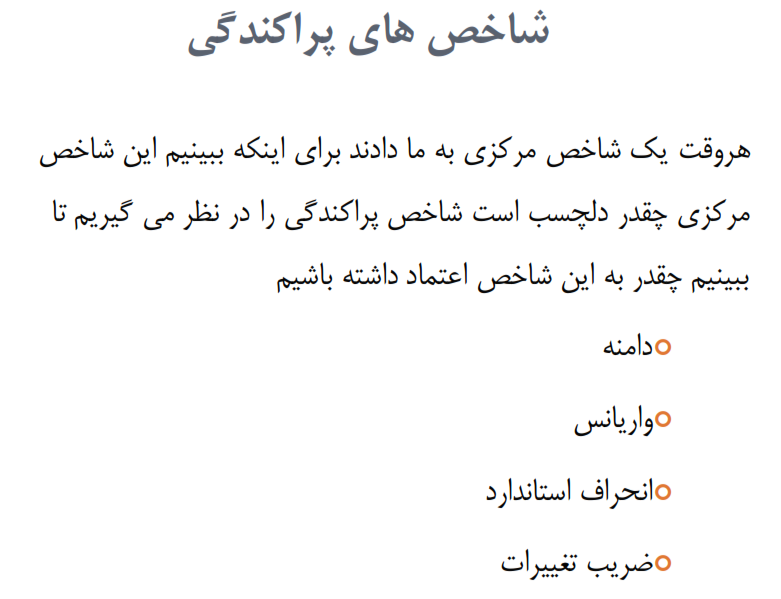 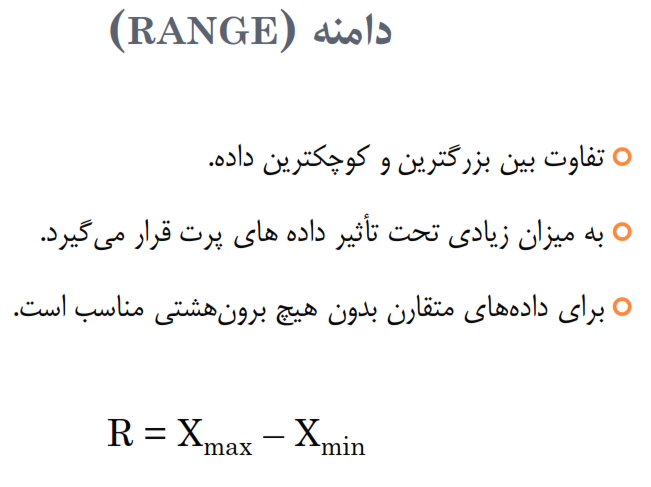 یکی از روش‌های اندازه‌گیری پراکندگی بین داده‌ها، محاسبه «دامنه تغییرات» است. این شاخص، حداکثر میزان پراکندگی را نشان می‌دهد و برای محاسبه آن کافی است که تفاوت بین بزرگترین و کوچکترین مقدار را بدست آورد.
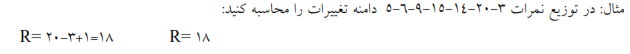 دامنه میان چارکیبرای آنکه بتوان مشکل تاثیر پذیری دامنه تغییرات از مقدارهای بزرگ و کوچک را از بین برد، می‌توان فاصله بین بزرگترین و کوچکترین مقدار را براساس چارک‌ها محاسبه کرد. به این ترتیب برای داده‌هایی که دارای مقدارهای دور افتاده هستند، فاصله بین چارک اول و سوم، می‌تواند برآورد بهتری برای محاسبه حداکثر پراکندگی داده‌ها بدست دهد. به این شاخص «دامنه میان چارکی» می‌گویند. شکل محاسباتی دامنه میان چارکی به صورت زیر است:IQR=Q3−Q1که در آن Q1 چارک اول و Q3 چارک سوم است.
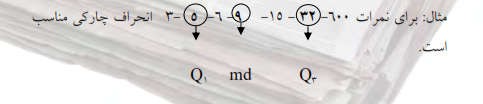 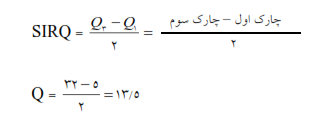 متوسط قدر مطلق انحرافات
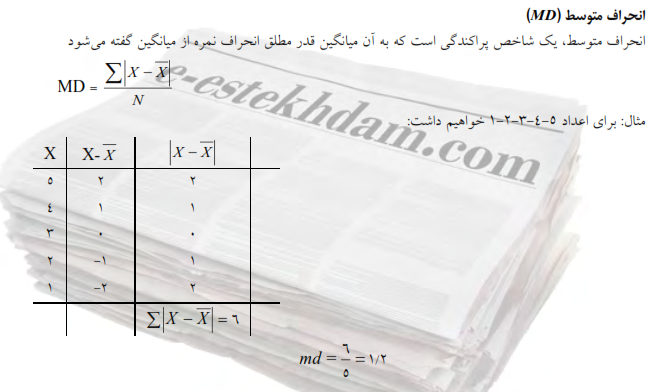 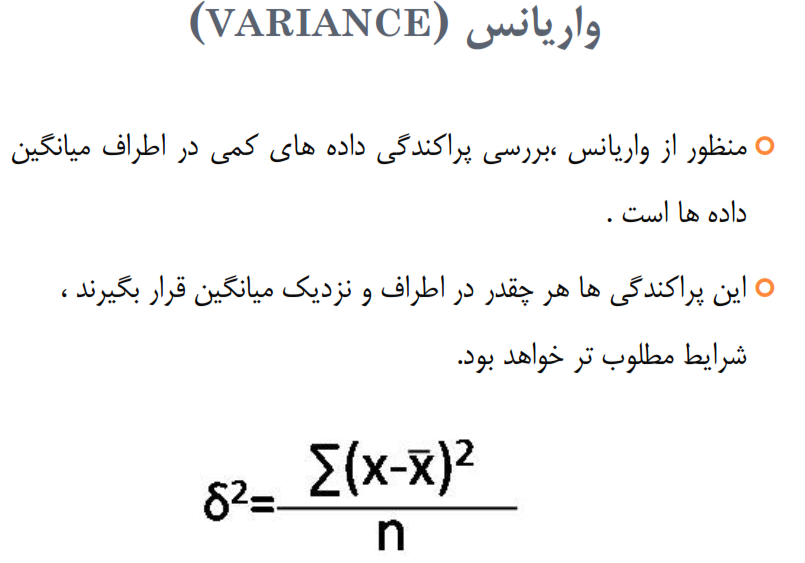 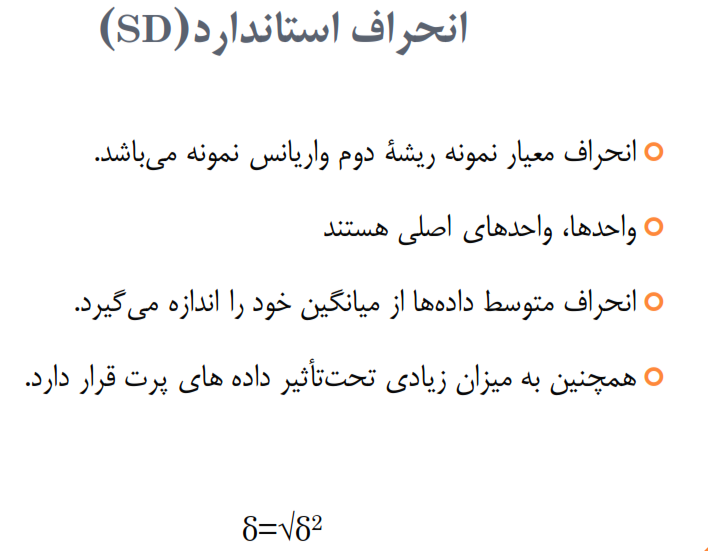 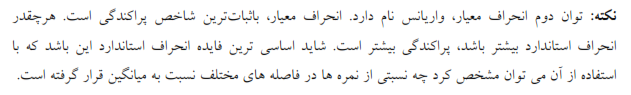 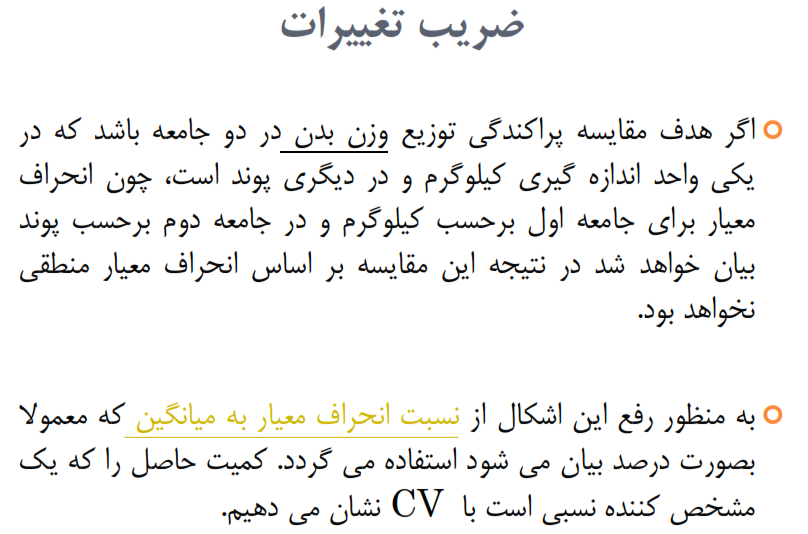 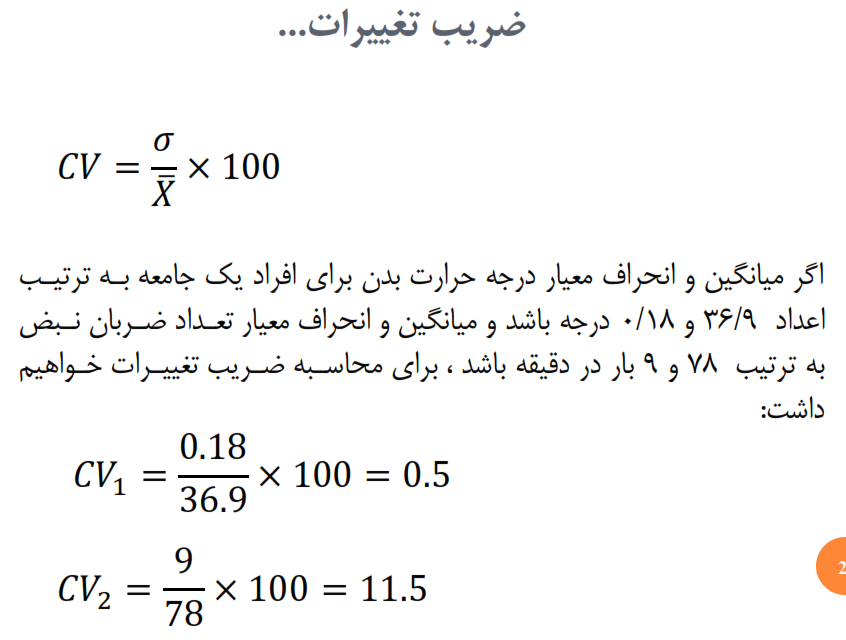 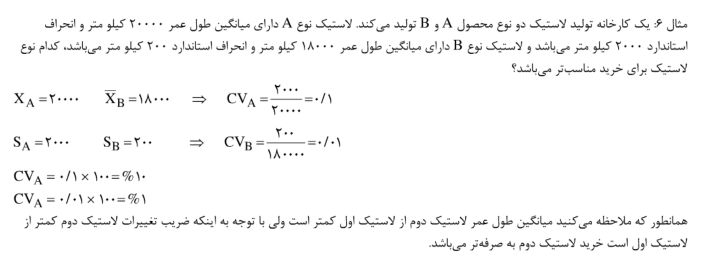 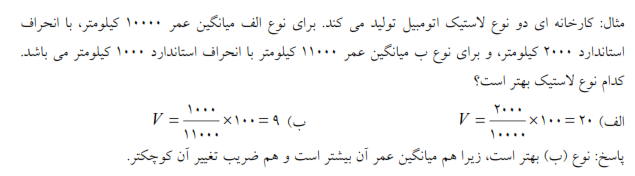 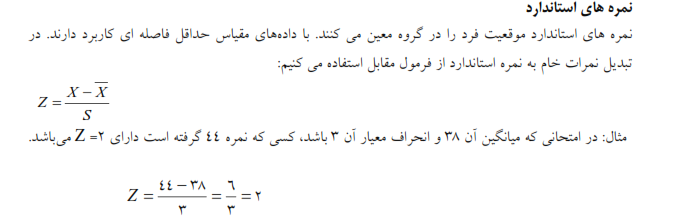 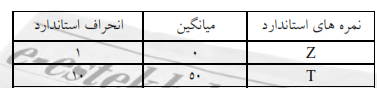 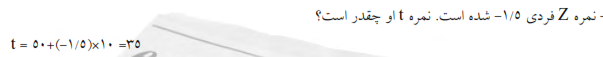 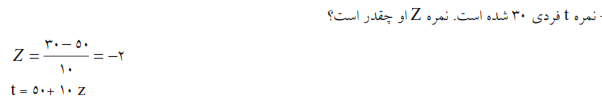 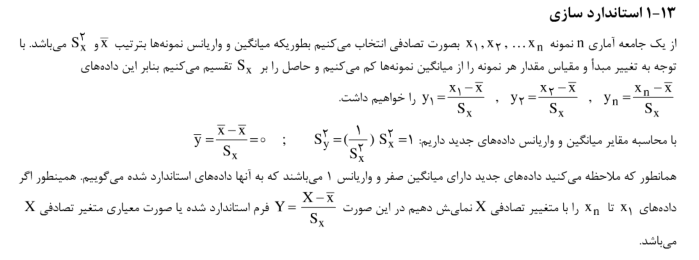 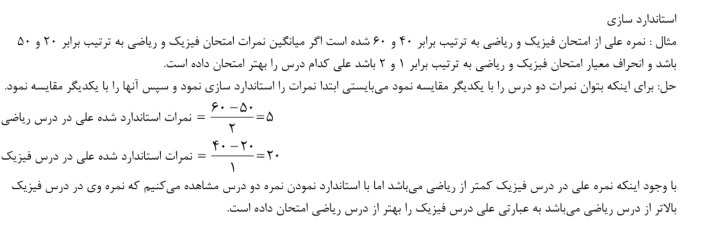 40
با سپاس فراوان از
 توجه شما عزیزان
موفق باشید